現行法
改正法案
準荷主　＝　到着日時等を指示できる荷受側
・貨物の到着時刻等を指示できる荷受側を準荷主と位置づけ、努力を求める。（努力規定）
荷受側の省エネ努力は位置づけていない
荷受側：
到着日時等を指示
（省エネ法上、位置づけなし）
荷主：
輸送方法を決定
荷主：
輸送方法を決定
部品工場C
部品工場B
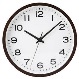 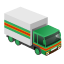 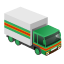 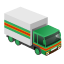 部品工場A
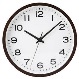 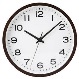 組立工場等
部品工場C
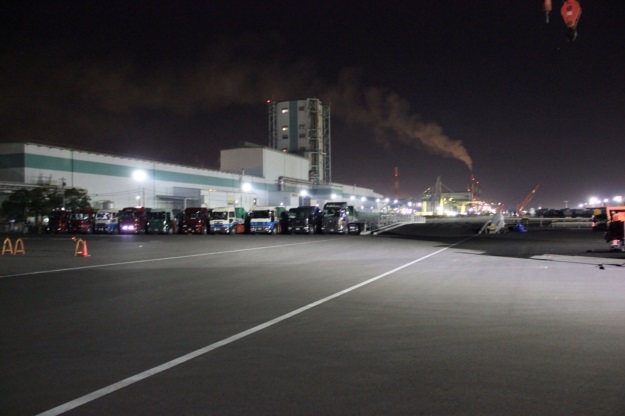 組立工場等
準荷主：
到着日時等を指示
＜省エネへの協力＞
部品工場B
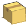 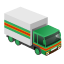 部品工場A
●準荷主のガイドラインの検討候補
　・荷受時間や場所の適切な指示
　・部品工場の検品結果の活用　等
荷受け側が適切な行動をとらないと….
無秩序に到着・手待ち発生
部品工場等
組立工場等